РЫНОК
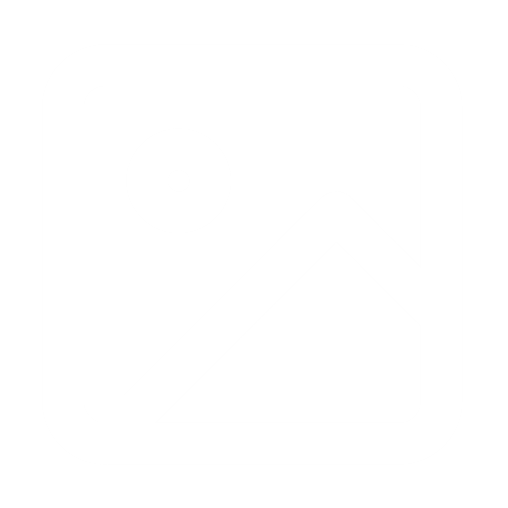 Динамика рынка: отмечается бурный рост спроса.